TEACHER KEYS EFFECTIVENESS SYSTEM
Teacher and Leader Support and Development Division
2017-2018
GCEL Conference
February 26-28, 2018
1/15/2018
1
[Speaker Notes: Welcome and thank you for your participation in the 2017-2018 Teacher Keys

Today we will:]
Agenda
Welcome and Introductions
Making Connections 
A Deeper Dive into the TAPS Performance Standards
TAPS Performance Standard 5 – Assessment  Strategies 
TAPS Standard Standard 6 – Assessment Uses
TAPS Performance Standard 8 – Academically Challenging Environment 
Q and A
Closing
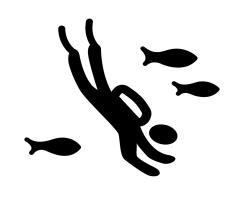 1/15/2018
2
[Speaker Notes: Today we will:
Make connections between TKES and Georgia’s System of Continuous Improvement to the work of schools and districts and to the work teachers and leaders already do in their classroom and in their schools.

Take a deeper look into Standards 5,6 and 8
Answer any questions you may have related to those topics]
Why TKES?
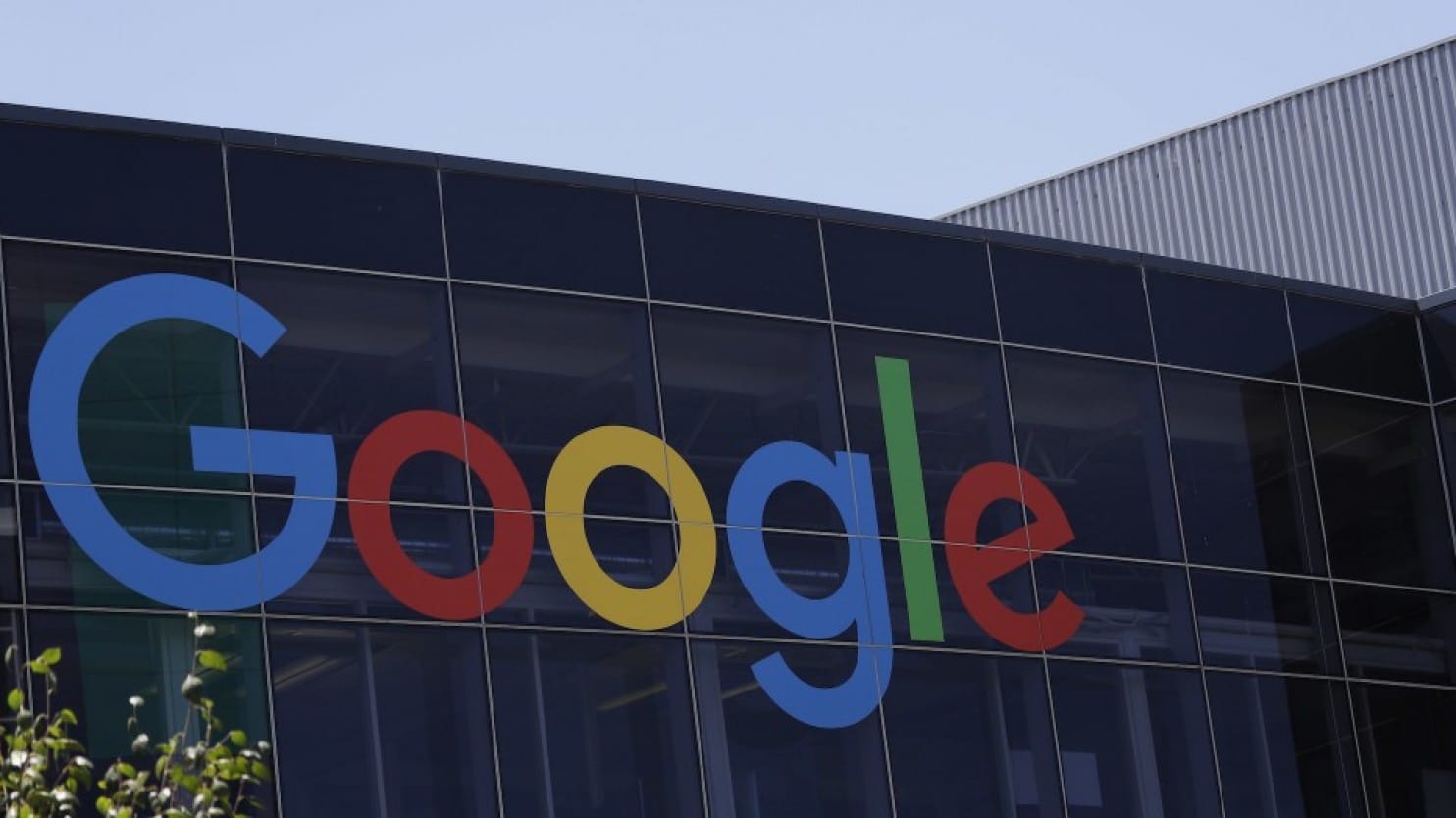 Because teachers matter!
Analysis | The surprising thing Google learned about its employees — and what it means for today's students from The Washington Post
http://wapo.st/2kPG7vX?tid=ss_mail&utm_term=.d058137bdcaf
3
7/1/2017
[Speaker Notes: Trainer will read: 
Why is Georgia using the  Teacher Keys Effectiveness System? 
Every classroom should have the most effective teacher possible, and TKES is a system that supports continuous improvement and growth for teachers and can establish consistency and comparability across the state.  

Why is that important? 
It’s important because teachers matter.  We know that the single largest factor influencing student success and achievement that we can control within the school is the teacher.  We also know that all one million, seven hundred two thousand, seven hundred fifty eight students in the state of Georgia deserve to have an effective teacher in their classrooms.

From a recent study by Cathy Davidson at CUNY, and author of the new book, “The New Education: How to Revolutionize the University to Prepare Students for a World in Flux.”, we also know that business and industry are telling us that many of our students come to them unprepared and lacking in the skills that really matter. It’s not just about STEM and coding. So our support for teachers is critical as we help them shift to improved classroom practice that will have a greater impact on student outcomes.]
Teacher Keys 
Effectiveness System
Teacher Keys Effectiveness System
(Generates a Teacher Effectiveness Measure)
Teacher Assessment on Performance Standards
50%
 Observations and Documentation
Professional Growth
20%
Student Growth
       30%
Teachers of Non-SGP Grades and Courses
  - LEA Determined Measures
Teachers of SGP Grades and Courses
  - Student Growth Percentiles
1/15/2018
4
[Speaker Notes: The TKES is designed to use multiple sources of data to measure the effectiveness of a teacher.  Just as listening to varied perspectives gives a broader scope of understanding, the multiple components of TKES creates a fuller picture of a teacher’s effectiveness. 
Each of these components contributes a certain percentage toward the calculation of the TEM. TAPS contributes 50%, Professional Growth contributes 20% and Student Growth 30%.
We will spend our time today focusing on the TAPS component and take a deeper dive into three of the standards where data has indicated the uniformity was less than proficient and evaluator feedback pointed out that they were not as comfortable rating these standards.]
Teacher Keys 
Effectiveness System
Primary Purposes
Optimize student learning and growth
Improve the quality of classroom instruction
Support the continuous growth of teachers
1/15/2018
5
[Speaker Notes: Remember the three primary purposes of TKES.  They are all connected. 

READ THE SLIDE

Teacher Keys is intended to be a formative system during which teachers receive feedback regarding their practice. Teachers may be able to utilize their strengths in some standards to support the growth of their peers. Through evaluator observation, feedback and coaching teachers should able to build their skills in standards in which they are not as strong.]
It’s just “one more thing”…. Omg…does it ever end?
https://www.youtube.com/watch?v=biW9BbWJtQU
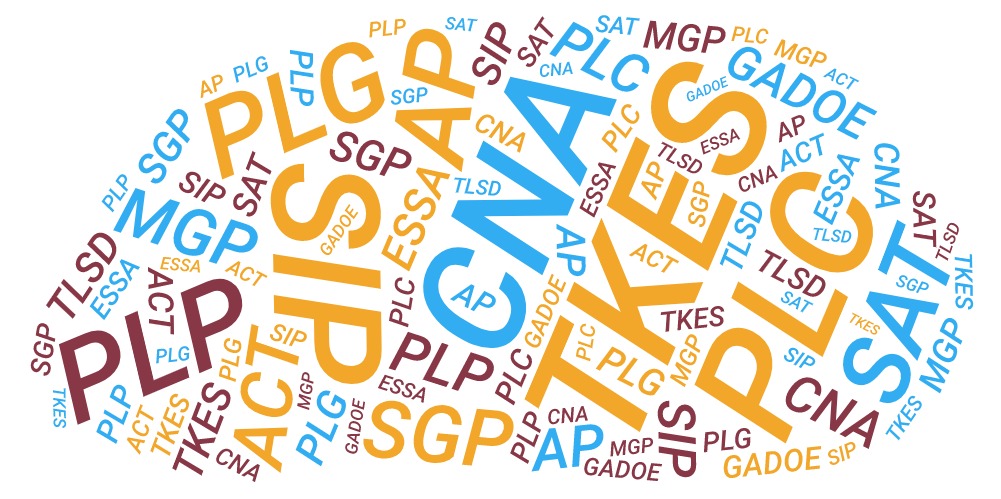 1/15/2018
6
[Speaker Notes: It’s no wonder teachers are frustrated, even in light of our desire to find ways to support their continuous growth.  While our intentions are good, our role is to be sure what we’re asking them to do is a way to improve the work they already do….AND we have to consider that something we’ve already asked them to do is not giving us the desired outcome and REMOVE it from their plates.]
Making Connections
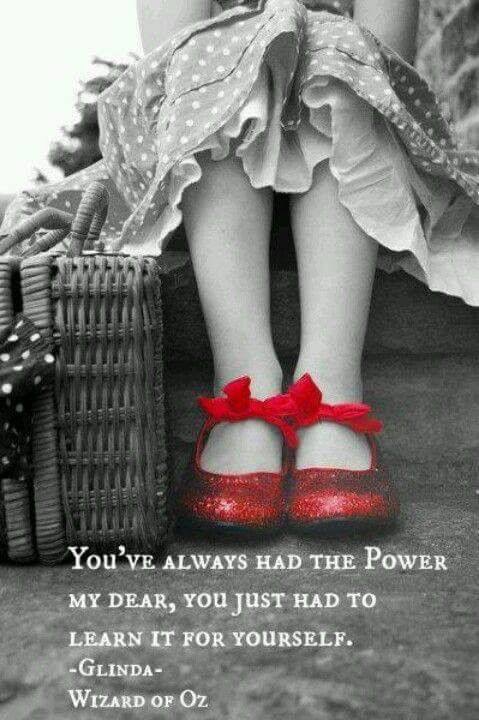 1/15/2018
7
[Speaker Notes: We’ve got to guide them in making connections so that they stop automatically thinking that everything new is “just one more thing.” So the first thing we can do to support teachers and administrators in this continuous improvement journey is to always make the connection to something important and impactful that we already do – Georgia’s 5 systems of continuous improvement.  When teachers and leaders automatically make those connections on their own, their work becomes more meaningful and their time is spent in more valuable ways.]
Background
Shared Theory of Action
If leadership and their professional learning communities improve their organizational systems, structures, and processes, then Georgia schools and districts will continuously improve.
1/15/2018
8
[Speaker Notes: Stress this is OUR shared Theory of Action and the purpose of the conference

(This slide came from the SDE.)]
Framework
Georgia’s Systems of Continuous Improvement
1/15/2018
9
[Speaker Notes: How many of you are familiar with this graphic?

Green = How we improve continuously

Orange – What?

The whole child should always be at the center of our continuous improvement efforts. The five systems all support Georgia’s focus on the whole child.]
Georgia’s System of Continuous Improvement
Purpose of the Framework
Purpose of the Presentation
To focus all educational leaders on the continuous improvement work of Georgia’s schools, and to align all our tools, resources, and support within that shared work of continuous school improvement.
To connect Georgia’s System of Continuous Improvement to the work of schools and districts and to the work teachers and leaders already do in their classroom and in their schools.
1/15/2018
10
[Speaker Notes: We must always focus on our “core business” of teaching and learning.

Framework Purpose: Helps to place all leaders on the same page of effective and shared school improvement work.
Presentation Purpose: Provides background to make connections to the 5 systems of continuous improvement in schools and districts statewide.]
“A Deeper Dive”TAPS Performance Standards  5, 6, and 8
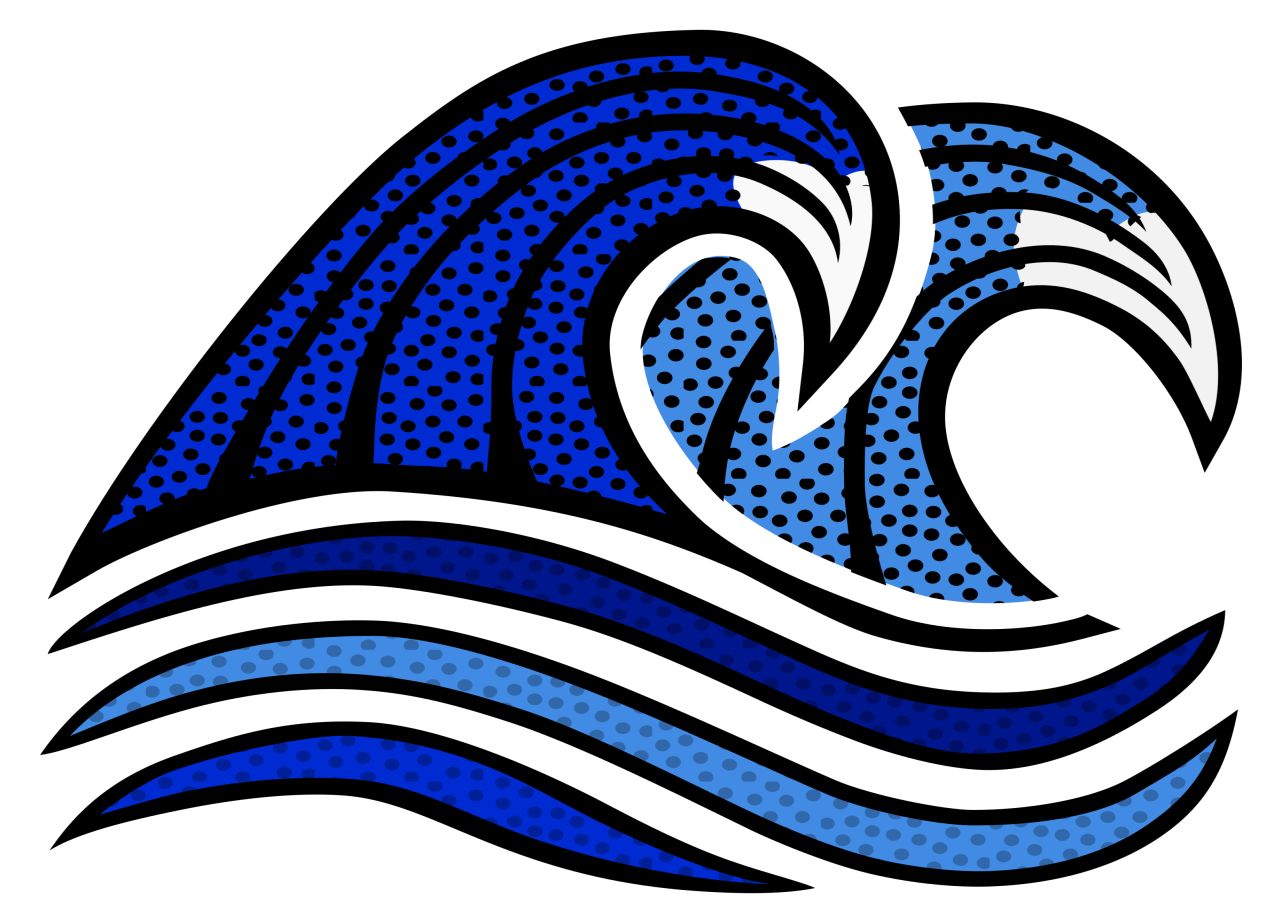 1/15/2018
11
[Speaker Notes: Now on our journey of continuous improvement, let’s investigate how these connections look with TAPS standards 5, 6 and 8.]
Assessment of and for Learning
1/15/2018
12
[Speaker Notes: Let’s first take a deeper dive into Performance Standards 5 and 6 which are in the Assessment of and for Learning domain.]
A Deeper Dive: Assessment
Assessment is the ongoing process of gathering, analyzing, and reflecting on evidence to make informed and consistent judgements to improve future student learning.

Assessment has multiple purposes:

Assessment for learning (formative)
Assessment as learning (formative)
Assessment of learning (summative)
1/15/2018
13
[Speaker Notes: Assessment for, as and of learning are all important in student learning. Assessment for learning and assessment as learning are both referred to as formative assessment. Assessment of learning is referred to as summative assessment.

Definitions of assessment purposes:
Assessment for learning occurs when teachers use inferences about student progress to inform their teaching. 
Assessment as learning occurs when students reflect on and monitor their progress to inform their future learning goals. 
Assessment of learning occurs when teachers use evidence of student learning to make judgements on student achievement against goals and standards. 

All of these assessment purposes are within standards 5 and 6.]
Assessment Strategies
Reference TAPS Standards Card
Performance Standard 5
The teacher systematically chooses a variety of diagnostic, formative, and summative assessment strategies and instruments that are valid and appropriate for the content and student population.
What other standards consider the data collected in Standard 5?
14
1/15/2018
[Speaker Notes: Standard 5, Assessment Strategies, focuses on the teacher’s decisions about assessments.  (Are the assessments aligned to the curriculum? Does the assessment reflect the instruction? Is the assessment appropriate for students? Is grading focused on mastery of the standards or is it a “got-you”?) 
Although you are familiar with the standards, let’s review the structure of the standard. Trainer should read the standard on the slide in its entirety and place emphasis on the key words underlined. 
Let’s take a minute to review all ten Teacher Performance Standards using your yellow reference  card to identify other standard linkage with standards 5.]
What Does Research Say?
Research suggests that teachers spend from one-quarter to one-third of their professional time on assessment related activities. 

Almost all do so without the benefit of having learned the principles of sound assessment.

(Stiggins, 2007)
Let’s talk. Do you agree?
1/15/2018
15
[Speaker Notes: Trainer should read the slide and lead a discussion on if the statement from Stiggins is still true today.]
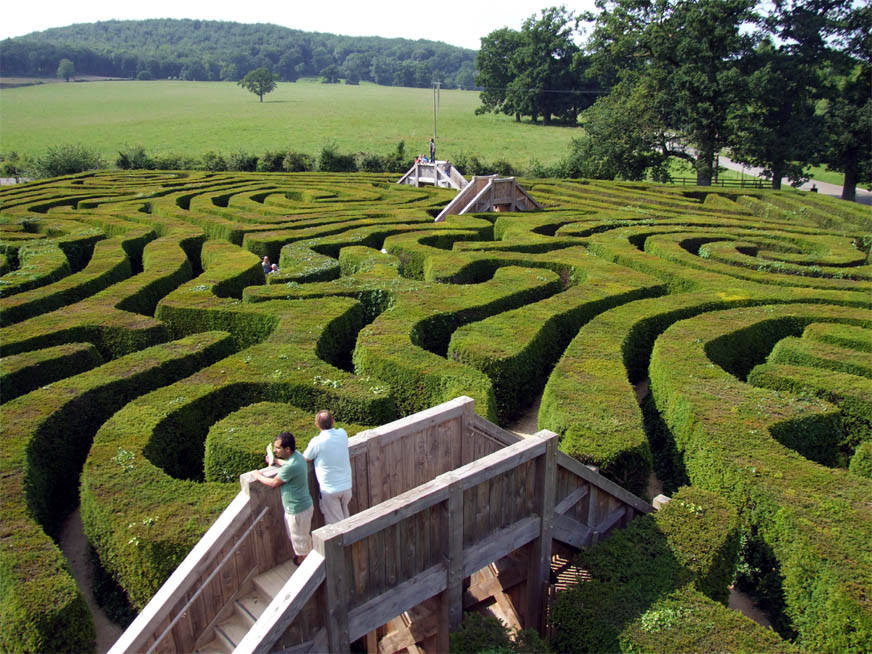 Assessment Strategies:
How to Assess Learning
Am I on the right track?
Formative
Formative
Am I finished? How will I know?
Where am I now? Where do I need to be?
16
[Speaker Notes: One factor that could influence the assessment is if the teacher doesn’t understand why or when to use certain assessments strategies. 
Where am I now? Where do I need to be? 
Am I on the right track? How far am I from successful completion? (Formative Assessment)
Am I finished? How will I know? (Summative Assessment)]
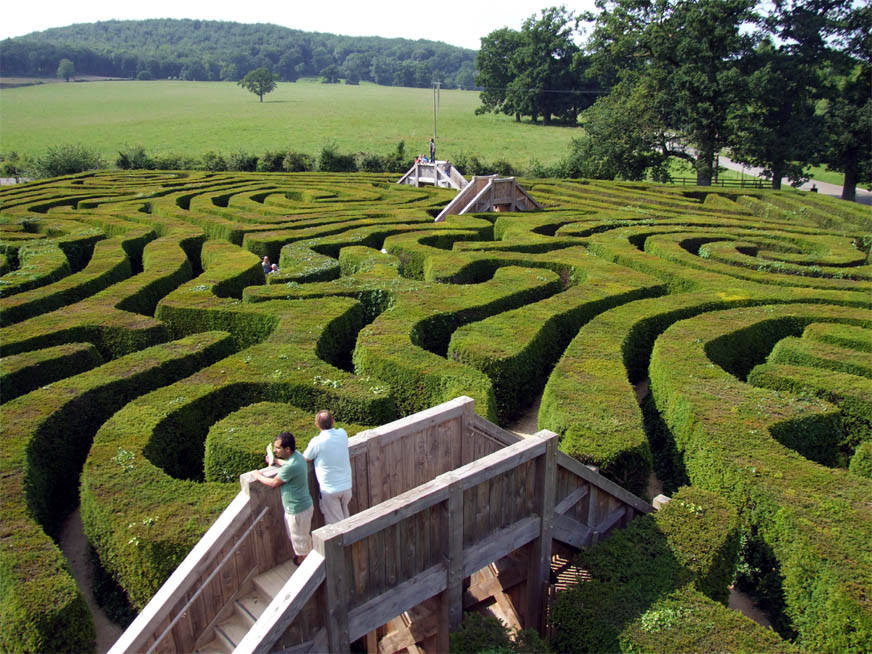 Assessment Strategies:
How to Assess Learning
Am I on the right track?
Formative
Formative
Am I finished? How will I know?
Diagnostic
17
[Speaker Notes: Assessments that answer where am I now and  where do I need to be are  Diagnostic such as  Pre-Assessments. It identifies student strengths, weaknesses, knowledge and skills. Also they should  guide remediation, acceleration, or differentiation. 

Ask: As leaders where should you see evidence of this and how?]
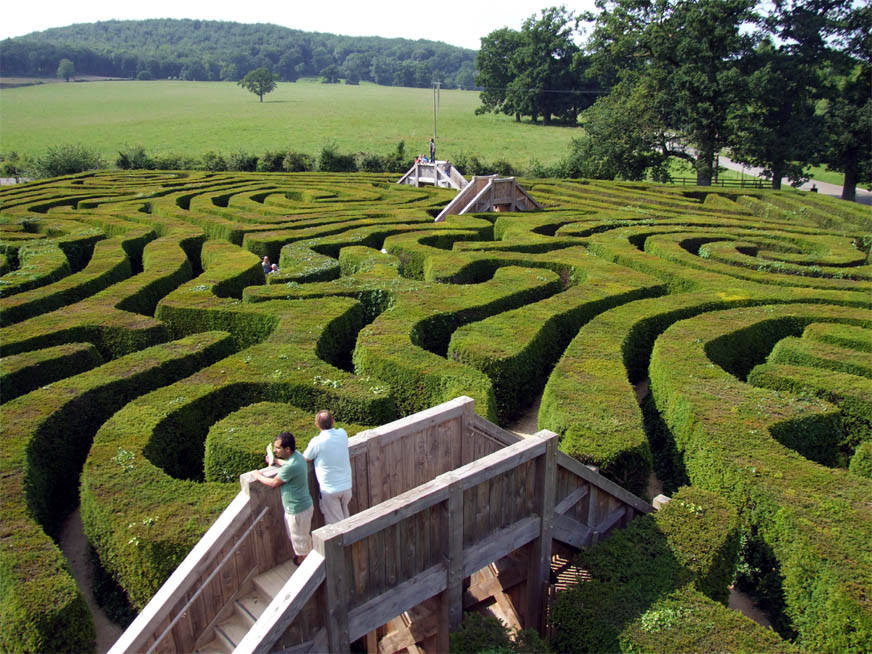 Assessment Strategies:
How to Assess Learning
Formative
Formative
Formative
Am I finished? How will I know?
Diagnostic
18
[Speaker Notes: Trainer will read:
Assessments that answer am I on the right track or how far am I from successful completion are formative assessments. 
Formative assessments have the  GREATEST impact on student achievement. The Council of Chief State School Officers (CCSSO) defines  formative assessment as a process used by teachers and students during instruction that provides feedback to adjust ongoing teaching and learning to improve students’ achievement of intended instructional outcomes. 
Teachers should actively involve students and have belief that ALL students can improve.  An emphasis should be on improving learning, rather than letter grades.  The teacher should provide descriptive feedback.]
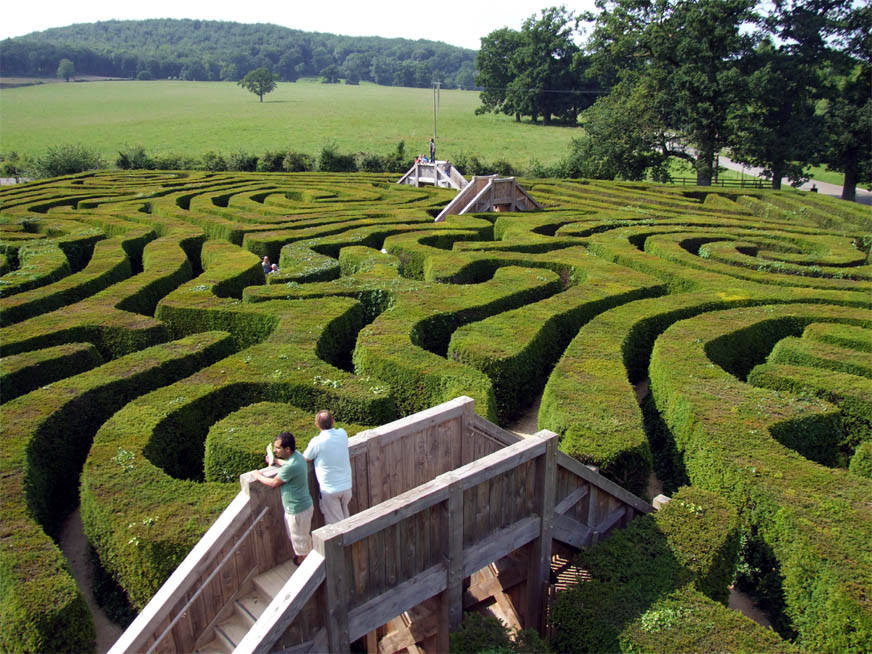 Assessment Strategies:
How to Assess Learning
Formative
Formative
Formative
Summative
Diagnostic
19
[Speaker Notes: To answer am I finished or how will I know the students have learned the skills, summative assessments are used.
Summative assessments can occur at end of unit/semester/chapter to determine student attainment of the standards or instruction effectiveness. The teacher should provide evaluative feedback.]
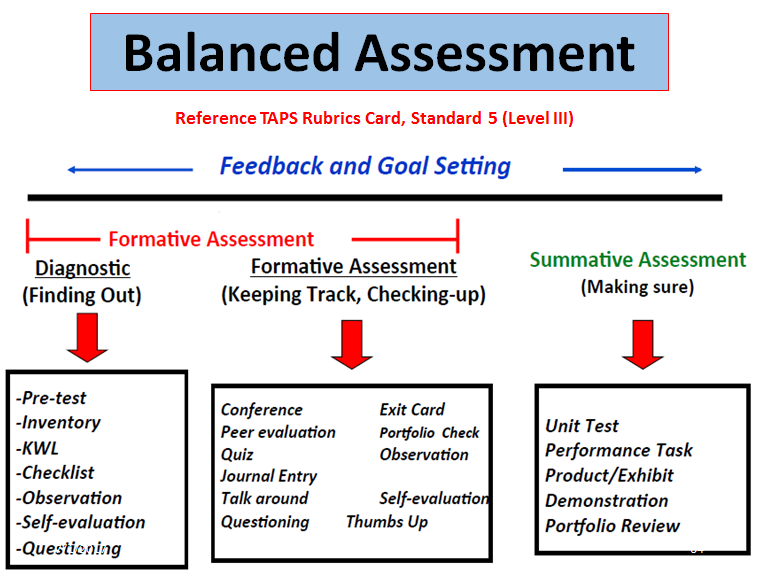 1/15/2018
20
[Speaker Notes: At level III of the Standard 5 rubric, teachers are expected to systematically and consistently use a variety of diagnostic, formative, and summative assessment strategies. A balanced assessment system is a configuration of the different assessment types and processes to fulfill purposes that align with expectations for learning and performance (Bazemore, Cippoletti, Howard, et al., 2008). It meets the needs of all users, but does not necessarily mean equal or of equal weight
			
In a balanced assessment system, education leaders must lead the staff in developing a common language, common vision and share the vision of assessment.  School leaders should promote the use of formative assessment as a process and offer professional development in the area of formative assessment for teachers (trainer should mention that all three assessment approaches must be present for a Level III rating on the Standard 5 rubric)]
Rating Performance
Totality of Evidence and Consistency of Practice
Performance Standard 5:  Assessment Strategies
Reference TAPS Rubrics Card
1/15/2018
21
[Speaker Notes: We will now examine both TAPS Performance Appraisal Rubric for Standard 5.  The TAPS Performance Appraisal Rubric for Performance Standard 5 provides a clearly delineated step-wise progression, moving from highest to lowest levels of performance, and each level is intended to be qualitatively superior to all lower levels.]
Rating Performance
Totality of Evidence and Consistency of Practice
Performance Standard 5:  Assessment Strategies
Reference TAPS Rubrics Card
1/15/2018
22
[Speaker Notes: You will find the use of the word consistently in the Level III descriptions in each of the Performance Appraisal Rubrics.  “Level III” should describe effective teachers who consistently meet job expectations.  Teachers who perform at Level III are consistently able to recognize a need and meet that need in the classroom. 

As you begin to analyze the Performance Standards more fully that the description provided for Level III of the Performance Appraisal Rubric is the actual Performance Standard, thus Level III is the expected level of performance. 

As we look at the other possible ratings, think about the descriptors in relation to each other and to the Performance Standard itself.  The Performance Appraisal Rubric provides a clearly delineated step-wise progression, moving from highest to lowest levels of performance, and each Level is intended to be qualitatively superior to all lower levels. 

Trainer should guide the participants through identification of key words.]
Rating Performance
Totality of Evidence and Consistency of Practice
Performance Standard 5:  Assessment Strategies
Reference TAPS Rubrics Card
1/15/2018
23
[Speaker Notes: Teachers who are inconsistent in practice will be rated at Level II.  Teachers may be inconsistent with demonstrating all of the behaviors required in the Performance Standard.  They may do one part well but another less well.  Note the “OR” in the Rubric.  You should be very careful not to equate a rating of Level II with “Needs Improvement” from GTEP.  On the old binary system of evaluation NI was equated with Unsatisfactory.  As teachers demonstrate an inconsistency of practice, they should be given a rating of Level II.  There are many good, veteran teachers who will probably receive ratings of Level II for some Performance Standards.  

Trainer should guide the participants through identification of key words.]
Rating Performance
Totality of Evidence and Consistency of Practice
Performance Standard 5:  Assessment Strategies
Reference TAPS Rubrics Card
1/15/2018
24
[Speaker Notes: As we move to the right on the Performance Appraisal Rubric, the next rating point is Level I.  Level I performance is described as or “inadequate” in the practices outlined by the Performance Standard 5.  Teachers who earn  Level I ratings will be teachers who demonstrate a need for further learning and support in the Performance Standards rated as Level I.  These are teachers whose practices are not in line with expectations even at a basic level.  Teachers who receive multiple ratings of Level I or Level II on a given Performance Standard or group of Performance Standards may need to be placed on a Professional Learning Remediation Plan to ensure expectations and time frames for improvement are clear.

Trainer should guide the participants through identification of key words.]
Rating Performance
Totality of Evidence and Consistency of Practice
Performance Standard 5:  Assessment Strategies
Reference TAPS Rubrics Card
25
1/15/2018
[Speaker Notes: The final possible rating on the Performance Appraisal Rubric is Level IV. Many teachers may expect Level IV ratings.  It is important to communicate to teachers that a rating of Level IV is reserved for practices that are beyond the expected level of performance.  The language used to describe practice at this level Is continually.  When practicing at this level, the teacher has moved beyond consistent practice and is continually – without exception –  performing at the highest levels of performance for that particular Performance Standard.  In addition to this level of practice, teachers who perform at Level IV are also acting in some way to provide leadership or serve as a role model for other teachers.  This does not mean that the teacher has to be assigned to an official leadership role within the school.  Many of our classroom teachers serve as leaders in their buildings in a variety of ways, and that can and should be acknowledged as appropriate.

Again, it will be important to stress to teachers that Level III is the expected level of performance and that in order to receive a rating of Level IV, teachers must meet all of the expectations of Level III in addition to those of Level IV.  

Trainer should guide the participants through identification of key words.]
TAPS Performance Standard 6: Assessment Uses
Reference TAPS Standards Card
Performance Standard 6
The teacher systematically gathers, analyzes, and uses relevant data to measure student progress, to inform instructional content and delivery methods, and to provide timely and constructive feedback to both students and parents.
What other standards are connected to the duties of Standard 6?
1/15/2018
26
[Speaker Notes: Let’s now take a deeper dive into …Performance Standard 6: Assessment Uses
Trainer should read the standard on the slide in its entirety and place emphasis on the key words underlined. 
Also lead a 2 minute discussion on each part.  (Do assessment results lead to differentiated instruction, changes in what and how is being taught?)]
Assessment Uses
1/15/2018
27
[Speaker Notes: Trainer reads slide]
Assessment Uses & Student Growth
Reference TAPS Standards Card
1/15/2018
28
[Speaker Notes: This graphic shows the link between assessment uses and the student growth process.  Take a moment and read through all steps. 

This process will be used to write, implement, and monitor goal setting for student growth. As we talk together about this process, you will notice that assessment is embedded throughout the student growth process.]
Step 1: Determine Needs
Reference TAPS Standards Card
Which TAPS performance standards are connected to Step 1?
1/15/2018
29
[Speaker Notes: The first step of the student growth process is to determine needs. Teachers begin their school year getting to know their students’ abilities through a variety of evidence.]
Step 2: Creating Goals
Reference TAPS Standards Card
Which TAPS performance standards are connected to Step 2?
1/15/2018
30
[Speaker Notes: Once the teacher has gathered baseline data, she/he is ready to create a student growth goal based on that data.]
Step 3: Creating and Implementing Strategies
Reference TAPS Standards Card
Which TAPS performance standards are connected to Step 3?
1/15/2018
31
[Speaker Notes: In Step 3 of the student growth process, teachers decide upon and implement the teaching and learning strategies to help students attain the goal.


In Performance Standard 6: Assessment Uses- This is also seen when]
Step 4: Monitoring Student Progress and Making Adjustments
Reference TAPS Standards Card
Which TAPS performance standards are connected to Step 4?
1/15/2018
32
[Speaker Notes: In Step 4, teachers monitor progress through a process of on-going formative assessment. 
The teachers should use assessment tools for both formative and summative purpose to inform, guide, and  adjust instruction. In addition, provide constructive and frequent feedback to students on their progress toward their learning goals.]
Formative and Summative Assessments
https://www.youtube.com/watch?v=rJxFXjfB_B4
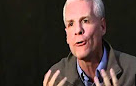 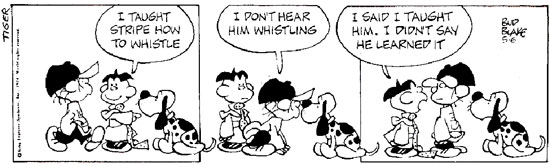 1/15/2018
33
[Speaker Notes: The video is 5 minutes 
Let’s take a few minutes to listen to Rick Wormeli discussing formative and summative assessments. 

https://www.youtube.com/watch?v=rJxFXjfB_B4

http://www.schooltube.com/video/521b6b3645ededf887ab/Rick%20Wormeli:%20Formative%20and%20Summative%20Assessment

To attain the achievement gains promised by formative assessment, the ultimate user of formative assessment information must be the student.]
Step 5: Determining Goal Attainment
Reference TAPS Standards Card
Which TAPS performance standards are connected to Step 5?
1/15/2018
34
[Speaker Notes: Finally, in step 5, the teacher will determine if the goal was met.  The teachers should systematically  analyze and use data to measure student progress, to design appropriate interventions, and to inform long- and short-term instructional decisions. Also, share accurate results of student progress with students, parents and key personnel]
Professional Learning Communities
Professional Learning Community (PLC) is a process whereby teachers work collaboratively to reflect on their practice, examine evidence and make changes.

The primary purpose of a professional learning community is to impact and improve teaching and learning.
1/15/2018
35
[Speaker Notes: In order to systematically examine the student performance data and the relationship between teacher instruction a leader is advised to establish Professional Learning Communities.  
Professional Learning Community (PLC) is process whereby teachers work collaboratively to reflect on their practice, examine evidence and make changes that improve teaching and learning. The primary purpose of a professional learning community is to impact and improve teaching.]
Rating Performance
Totality of Evidence and Consistency of Practice
Performance Standard 6:  Assessment Uses
Reference TAPS Rubrics Card
1/15/2018
36
[Speaker Notes: Now lets distinguish between the levels of performance on Standard 6.
Get participants to see the continuum of practice in the rubrics and see the differences as they go from level to level in the rubric. 

Trainers Notes: Point out the connections between the standards.  Participants should also note that the level of consistency increases as the level of performance advances – so along with skill level, there is also consistent implementation at the upper end of the continuum.]
What Do You Observe Activity?
What Do You Observe? Activity Steps

Record teacher and student behaviors on the video.
Please consider voice over details too.
Discussion will connect evidence to Standards 5 and 6.
Option 1
Option 3
Option 2
High school- The Art of Questioning: Content, Meaning and Style
https://www.teachingchannel.org/videos/structuring-questioning-in-classroom
Upper Middle-My Favorite No: Learning from Mistakes
https://www.teachingchannel.org/videos/class-warm-up-routine
Lower Middle – Instructional Strategies that Support Learning
https://vimeo.com/43990520
1/15/2018
37
[Speaker Notes: 15-20 minutes
Be sure that you can access the Teaching Channel website; it may be a blocked site and tech support will be needed to allow access. Explain that, there is voice-over from the teachers. Based on audience the trainer can select from one of the three videos on the slide. Each video is 5 minutes.

For this exercise, we will not be rating the teacher’s practice using the rubrics.  Instead, we will focus on recording the behaviors that we observe from teachers and students.  We will focus our discussions around the standards language and what has been related to Standard 5: Assessment Strategies and Standard 6: Assessment Uses.  

As you watch the video, you should take extensive notes as you would if you were scripting an actual classroom observation.  

In the evaluation process an evaluator is not given teacher voice-over. What should be used to determine if the teacher is using assessment strategies systematically? 
After viewing discuss how the teacher in the video used assessment systematically.]
Learning Environment
1/15/2018
38
Academically Challenging Environment
Reference TAPS Standards Card
Performance Standard 8
The teacher creates a student-centered, academic environment in which teaching and learning occur at high levels and students are self-directed learners.
What other standards are connected to the duties of Standard 8?
39
1/15/2018
[Speaker Notes: Trainer should read the standard (on the slide) in its entirety and place emphasis on the key words underlined. 

Academically Challenging Environment calls for a rigorous learning environment where students can take ownership of their learning. 

Trainer can summarize key words (words in italics) and explain that this portion of our training will deeply dive into the key terms of Performance Standard 8: Academically Challenging Environment. The key terms are summarized below.

Student-centered classrooms
-Increases the responsibility and accountability for students
-Students have an active role in learning and a sense of autonomy
-Teacher is a facilitator and both teacher and student evaluate the learning together

Teaching and learning at high levels or Rigor
-Effective classroom management to establish order, engage students, and elicit cooperation
-Teachers set high (but reasonable) expectations for all students and support students in achieving them

Self-directed learners
-Recognize personal strengths and areas of improvement
-Think critically, draw conclusions, and reflect on their own learning
-Assume personal responsibility for their own learning and use their learning to benefit themselves and/or others










Performance Standard 8: Academically Challenging Environment calls for a student-centered, academic environment. Let’s deeply discuss the characteristics of a student-centered environment.]
Student-Centered: Possible Techniques
Creating a more student-centered classroom does not have to be difficult. 
Here are some techniques for making the student an integral part of a teacher’s current instructional process.
Handout 1
Incorporating Student-Centered Techniques into Lessons
Student Choice and Autonomy 



Providing classroom and homework assignment options, as well as, allowing students to design seating plans
Explicit Instruction and Open-Ended Questions


Students problem solve, are active participants in what is going on, and have reassurance their thoughts matter
Encourage Group and Service-Learning Projects




Help students gain appreciation for diversity, respect for differing points of view, and see their role in the world
Individual 
Self-Paced Assignments




Move through material at a rate that fits each student’s needs, which should 
support a deeper understanding
1/15/2018
40
[Speaker Notes: Creating a student-centered classroom is not considered an easy task, but it is possible especially if the teacher incorporates certain techniques into his/her current lessons and strategies. Teachers can let their current strategies lay the foundation for an increase in content complexity and rigor, which support the student-centered classroom.

One of the most complex factors in a student-centered classroom is that of maintaining balance. Student motivation generally increases with student centered learning, as does student achievement and overall satisfaction with the school experience. There are many ways to incorporate student centered techniques into current classroom resources and lessons as we discussed in the last activity. On this slide we have provided further strategies and techniques that can compared to teacher-centered methods. In your packet there is a handout of Student-Centered vs. Teacher-Centered Teaching Strategies. 

Let’s look at a few strategies that were not mentioned….. (trainer will read the slide)

Trainer notes: Below is further research and information that can be shared if further clarification is needed. Please keep track of time.  

Allow for student choice and autonomy. This might mean providing project, classroom and homework assignment options, as well as allowing students to design their own seating arrangements. Providing more types of question types in assessments also gives students the chance to make their own choices. Finally, encourage teachers to give the students a few minutes of downtime to use as they’d like (within reason of course).

Use open-ended questioning techniques. This practice encourages critical and creative thinking and enhances problem-solving skills. Open-ended questioning encourages clear communication and provides students with reassurance that their thoughts and ideas matter. Engage in explicit instruction. Explicit instruction moves away from the skill and drill attitude of teaching. It is a much more direct and engaging method of instruction that pulls the students right into the heart of the lesson. Students are active participants in what is going on, rather than bystanders and onlookers.

Encourage student collaboration and group projects. When students work with each other they are learning a great deal more than just the lesson content. They are gaining an appreciation for the diversity that exists in our schools and communities. They are also learning to have respect for what may sometimes be very differing points of view. And finally, they are able to bounce their ideas back and forth with each other, creating a much greater opportunity to grow these ideas into something great. For collaborative group work to have an impact, teachers must design effective learning tasks. The tasks must have clear outcomes and be interdependent among the students. The teacher needs to carefully monitor activities and give constant feedback (Darling Hammond & Bransford, 2005). 7. Get the students involved in community-based activities and service-learning projects. This helps students to see their important role in the larger world. They are given the chance to learn how valuable and fulfilling it can be to give back to others. Learning becomes more organic and less rigid. Students have the opportunity to see firsthand that learning opportunities surround us everywhere where we go.

Create individual self-paced assignments. All students don’t work at the same speed and assignments should reflect this. Allowing students to move through material at a rate that best fits their learning styles and needs makes it more likely that they will gain deeper understanding of the subject matter.

Handout 1 lists many learner-centered techniques that teachers can begin to incorporate into their lessons.]
Teaching and Learning at High Levels: What is Rigor?                      Handout 2
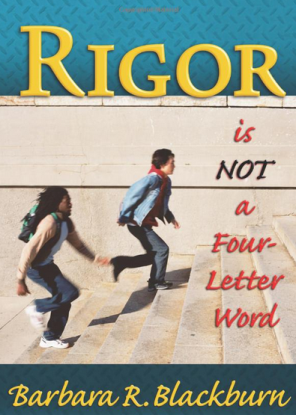 1/15/2018
41
[Speaker Notes: An Academically Challenging Environment calls for an academic environment full of rigor in which teaching and learning occur at high levels . Let’s explore the characteristics of a rigorous environment. From this point forward, we will refer to “teaching and learning occurring at high levels” as rigor or a rigorous classroom or academic environment.

Let’s begin by defining what rigor looks like and does not look like.

Barbara Blackburn, author of Rigor is NOT a Four-Letter Word , states Rigor can be ice cream, everyone has his or her own favorite flavor. And when you are told you are to increase rigor, but there are 32 definitions to choose from, it leads to frustration. 

Let’s look at what rigor is not.  Rigor is not…

A belief that the goal is for students to follow the explicit directions and goals set by their teachers.
More work.
Memorizing more facts and information.
Learning more concepts at a surface level. Surface approach involves reproducing – to cope with unit requirements; learn only what is required to complete unit in good standing; tend to regurgitate examples and explanations used in readings.
AND
Excessive homework.
Busy class work.
For “smart” students only. 
Decreased teacher support.
A variety of resources.
Advanced classes.
Excessive failure rates.

Rigor Is…
Defining Academic Rigor
Rigor: creating an environment in which each student is expected to learn at high levels; each student is supported so he or she can learn at high levels, and each student demonstrates learning at high levels (Blackburn, 2008).

A belief that the goal is to develop self-directed students who  monitor their own goals.
Deeper, conceptual work.
Highly relevant and purposeful work.
Learning fewer concepts at a deeply thoughtful level.


Trainer notes: Below is further research and information that can be shared if further clarification is needed. Please keep track of time.  

What is Academic Rigor? Additional details on topic (optional)
 
Academic rigor is the degree to which students are being intellectually challenged. Rigorous instruction should motivate each student to develop high expectations for academic progress. Academic rigor is facilitated by well-planned instruction but driven by student interest, learning styles, and vigorous effort. It results in the development of critical and creative thinking and problem-solving skills. Rigorous instruction generates achievement-motivation, inquiry, and innovation. Rigorous teaching and learning cultivates the capacity of children to set learning goals, self-monitor their learning, and persist through challenging academic tasks. Rigorous instruction means engaging children in developmentally appropriate content that allows them to connect prior knowledge with new learning, and leads them to asking more questions, and discovering more information.  In an academically rigorous classroom, the teacher anchors student learning around a core curriculum that requires high thinking demand. With teacher modeling and scaffolding, learners are able to acquire and apply core knowledge and skills. The teacher facilitates the process of helping each learner develop and actively use enduring understandings around major concepts.

• “Rigor is a highly personalized element of the teaching/learning partnership in which the teacher lights a fire of academic ambition and personal responsibility in the learner and shares
with the learner a mutual accountability for stoking that fire with high expectations, achievement and continuous growth” (Dr. Hank Rubin, dean, College of Education, University of South Dakota, Fall 2004)
• “Rigor is the teaching, learning, and assessment which promotes student growth in knowledge of the discipline and the ability to analyze, synthesize, and critically evaluate the content under study” (Author Unknown)
Rigor has less to do with how demanding the material is that the teacher covers than what competencies students have mastered as a result of the lesson • It has to do with what it means to be an educated adult • Higher quality • Clearer contribution Wagner, T, (2006). Rigor on trial. Edu. Week

Academic Rigor - Teaching
• Requires more than presenting facts and asking for recitation
• Requires thinking
– What is the objective/purpose of the assignment/class/program
– Why is important to learn/know
– How is the student challenged to think
– How will it be applied

Operationalizing Rigor
• Students should be “jury – ready”
– Analyze an argument
– Weigh evidence
– Recognize bias (their own and others)
– Distinguish fact from Opinion
– Balance the sometimes competing principles
– Communicate what is understood
– Work with others
Adapted from “Rigor on Trial” Tony Wagner

Handout 2 is a guide to the steps to increase rigor in a lesson.]
Teaching and Learning at High Levels:   Demonstrating Rigor
1/15/2018
42
[Speaker Notes: The key to rigor…Instruction has to reflect a rigorous PLANNING operation. There probably isn’t a magical curriculum that will allow you to read a particular paragraph and have that result in a more rigorous curriculum. The key to rigor in the classroom is what you (the teacher) decide to do as you present content to diverse learners. The provided strategies are designed to increase the rigor in any classroom.
Trainer will read the slide.
  
Trainer notes: Below is further research and information that can be shared if further clarification is needed. Please keep track of time.  
 
The paragraphs below authentically explain the importance of the ideas on the slide.
John A.C. Hattie rigor quotes: 
 “The aim is to get the students actively involved in seeking this evidence: their role is not simply to do tasks as decided by teachers, but to actively manage and understand their learning gains. This includes evaluating their own progress, being more responsible for their learning, and being involved with peers in learning together about gains in learning.”
If students are to become active evaluators of their own progress, teachers must provide the students with appropriate feedback so that they can engage in this task. Van den Bergh, Ros, and Beijaard (2010: 3) describe the task thus: Fostering active learning seems a very challenging and demanding task for teachers, requiring knowledge of students’ learning processes, skills in providing guidance and feedback and classroom management. 
The need is to engage students in this same challenging and demanding task. The suggestion in this chapter is to start lessons with helping students to understand the intention of the lesson and showing them what success might look like at the end. Many times, teachers look for the interesting beginning to a lesson – for the hook, and the motivating question. Dan Willingham (2009) has provided an excellent argument for not thinking in this way. He advocates starting with what the student is likely to think about. Interesting hooks, demonstrations, fascinating facts, and likewise may seem to be captivating (and often are), but he suggests that there are likely to be other parts of the lesson that are more suitable for the attention-grabber. The place for the attention-grabber is more likely to be at the end of the lesson, because this will help to consolidate what has been learnt. 
Most importantly, Willingham asks teachers to think long and hard about how to make the connection between the attention-grabber and the point that it is designed to make; preferably, that point will be the main idea from the lesson. Having too many open-ended activities (discovery learning, searching the Internet, preparing PowerPoint presentations) can make it difficult to direct students’ attention to that which matters – because they often love to explore the details, the irrelevancies, and the unimportant while doing these activities. 
One of Willingham's principles is that any teaching method is most useful when there is plenty of prompt feedback about whether the student is thinking about a problem in the right way. Similarly, he promotes the notion that assignments should be primarily about what the teacher wants the students to think about (not about demonstrating ‘what they know’). Students are very good at ignoring what you say (‘I value connections, deep ideas, your thoughts’) and seeing what you value (corrections to the grammar, comments on referencing, correctness or absence of facts). 
Thus teachers must develop a scoring rubric for any assignment before they complete the question or prompts, and show the rubric to the students so that they know what the teacher values. Such formative feedback can reinforce the ‘big ideas’ and the important understandings, and help to make the investment of” 
― John A.C. Hattie, Visible Learning for Teachers: Maximizing Impact on Learning
Baltimore City Schools:
In partnership with ou]
Teaching and Learning at High Levels: Determining Rigor with DOK
The verb is the starting point when examining the standard or item/task to choose the DOK level. DOK is about what follows the verb or the object of the verb. 
DOK is determined by looking at the standard or the assessment item (intent), not the student or student’s work. 
Consider the “intent” of the item because some students could circumvent the DOK level due to their prior knowledge or lack thereof. 
When determining a DOK level for an item or task, consider the general population of students.
1/15/2018
43
[Speaker Notes: Teachers and leaders can benefit from knowledge of DOK.  DOK is a common language for rigor.

Trainer will read the slide.

Trainer notes: Below is further research and/or information that can be shared if further clarification is needed. Please keep track of time.  


DOK explains the kind and level of thinking, also called cognitive complexity, required of students in order to successfully complete an assessment item or task. DOK is a tool to ensure that teachers are teaching to a level that will promote student achievement. DOK is a reference to the complexity of mental processing (cognitive demand) that must occur to answer a question, perform a task, or generate a product. Consider Expectations, Effort and Evaluation Method…

One must consider expectations, grade level, student’s prior knowledge, effort, and evaluation method when determining DOK levels.

Determined by looking at the standard or the assessment item, not student work. Consider the “intent” of the item because some students could circumvent the DOK level due to their prior knowledge or lack thereof. Determine DOK by the general population.]
Depth of Knowledge Characteristics
1/15/2018
44
[Speaker Notes: Handout 1
DOK requires looking at the item/task and standard in order to determine the level. In other words, how deeply do you have to know the content to be successful. One must consider expectations, grade level, student’s prior knowledge, effort, and evaluation method when determining DOK levels.

This slide provides the Depth of Knowledge characteristics. Trainer reads the slide. Trainer Note:  There are several pages to this handout.  As time allows, participants can read and discuss the differences between DOK levels and discuss the activities associated with each. 

The difference between DOK Level 1 and DOK Level 2 is quite clear. DOK Level 1 is basic recall. DOK Level 2 goes beyond basic recall by acting on information in some method and understanding the relationship between pieces of information.  


Trainer notes: Below is further research and information that can be shared if further clarification is needed. Please keep track of time.  

DOK Level 1, Requires Verbatim recall, Simple understanding of a word or phrase, Shallow understanding of text, Applying a basic mathematical formula; and Remembrance of who, what, when, and where. A summary of DOK level 1 is below. Curricular elements that fall into this category involve basic tasks that require students to recall or reproduce knowledge and/or skills. The subject matter content at this level usually involves working with facts, terms, details, calculations, principles, and/or properties. It may also involve use of simple procedures or formulas. There is little or no transformation of the target knowledge or skill required by the tasks that fall into this category. A student answering a Level l item either knows the answer or does not; that is, the answer does not need to be figured out” or “solved.

DOK Level 2 is acting on information in some form and understanding the relationship between recalled knowledge (DOK 1) and applying that knowledge (DOK 2), such as  summarize, estimate, organize, classify, extend, and make basic inferences.

DOK Level 2 requires comprehension and application. Moving beyond simple descriptions, students at this level can compare and contrast characters and explain how behaviors contribute to conflict. They can infer and predict outcomes based on verbal and non-verbal clues. When asked to summarize, students should determine what is relevant and discern fact from opinion. At DOK Level 2, students can identify the meaning of unfamiliar words using context clues and word analysis strategies. 

.

DOK 2
Skills and Concepts/Basic Reasoning includes the engagement of some mental processing beyond recalling or reproducing a response. DOK 2 is think and search what is in the text.

Level 2 includes the engagement of mental processing beyond recalling, reproducing, or locating an answer. This level generally
requires students to compare or differentiate among people, places, events, objects, text types, etc.; apply multiple concepts when
responding; classify or sort items into meaningful categories; describe or explain relationships, such as cause and effect, character
relationships; and provide and explain examples and non-examples. A Level 2 “describe or explain” task requires students to go
beyond a basic description or definition to predict a possible result or explain “why” something might happen. The learner makes
use of information provided in context to determine intended word meanings, which tools or approach is appropriate to find a
solution (e.g., in a math word problem), or what characteristics to pay attention to when making observations.
At this level, students are asked to transform/process target knowledge before responding. Example mental processes that often
denote this particular level include: summarize, estimate, organize, classify, extend, and make basic inferences.

RECALL FACTS (who, what, when, where), terms, concepts, trends, generalizations and theories or to recognize or identify specific information contained in graphics.
IDENTIFY, LIST or DEFINE items that require students to “describe” and “explain” could be classified at Level 1 or 2 depending on the complexity of what is to be described and explained.
A DOK 1 “DESCRIBE or EXPLAIN” would recall, recite or reproduce information.
RECOGNIZE or IDENTIFY specific information contained in maps, charts, tables, graphs or drawings.
A student answering a Level 1 item either knows the answer or does not: that is, the answer does not need to be "figured out" or "solved."

DOK Level 2, Entails applying skills and concepts, Explanations of how and why, Comprehending and processing portions of a text, while main ideas are stressed. DOK Level 2 May apply DOK level 1 skills, but not in a complex way. A summary of DOK 2 is below.

COMPARE or CONTRAST people, places, events and concepts;
CONVERT information from one form to another;
GIVE AN EXAMPLE
CLASSIFY or SORT items into meaningful categories;
DESCRIBE, EXPLAIN or INTERPRET issues and problems, patterns, reasons, cause and effect, significance or impact, relationships, points of view or processes.

A Level 2 “describe or explain” would require students to go beyond a description or explanation of recalled information to describe or explain a result or “how” or “why.”

DOK Level 3, Cognitive reasoning and Justifying how and why from DOK level 2 is a must for this level, along with Going beyond the text—to explain, generalize and connect ideas. Since DOK Level 3 Proposes and evaluates solutions, more than one correct response is often possible. A summary of DOK level 3 is below. DOK Level 3 is reasoning, planning a strategy, non-routine work, and drawing on prior knowledge (varied levels of complexity). DOK Level 3 is reasoning, planning a strategy, non-routine work, and drawing on prior knowledge (varied levels of complexity). DOK 2 and DOK 3 are usually the most difficult to differentiate. DOK allows for comparisons within the text, while DOK 3 requires evidence beyond the text and/or justifications (analyze and evaluate).

Strategic Thinking/Complex Reasoning requires reasoning, using evidence, and a higher level of thinking than the previous two levels.
DRAW CONCLUSIONS
CITE EVIDENCE
APPLY CONCEPTS to new situations
USE CONCEPTS to solve problems
ANALYZE similarities and differences in issues and problems
PROPOSE and EVALUATE solutions to problems
RECOGNIZE or EXPLAIN misconceptions or MAKE CONNECTIONS across time and place to explain a concept or big idea.

What makes a DOK 4 is the extended time factor. At DOK Level 4, the Cognitive demands should be high and the work should be very complex. It calls for even more complex reasoning than DOK Level 3 along with the addition of planning, Investigating, and/or developing that will most likely require an Extended period of time. Tasks and items include Taking material from one content area and applying it to another. DOK Level 4 calls for solving New situations with deep awareness and great creativity. A summary of DOK level 4 is below. 

DOK 3 is an essay; DOK 4 is a research paper.

PERFORMANCE TASKS
ANALYZE and SYNTHESIZE information from multiple sources;
EXAMINE and EXPLAIN alternative perspectives across a variety of sources and/or;
DESCRIBE and EXPLAIN how common themes and concepts are found across time, place;
MAKE PREDICTIONS with evidence as support;
DEVELOP a logical argument or plan or solutions to problems.

DOK 3: Tasks and classroom discourse falling into this category demand the use of planning, reasoning, and higher order thinking
processes, such as analysis and evaluation, to solve real-world problems or explore questions with multiple possible outcomes.
Stating one’s reasoning and providing relevant supporting evidence are key markers of DOK 3 tasks. The expectation established for
tasks at this level require an in-depth integration of conceptual knowledge and multiple skills to reach a solution or produce a final
product. DOK 3 tasks and classroom discourse focus on in-depth understanding of one text, one data set, one investigation, or one
key source, whereas DOK 4 tasks expand the breadth of the task using multiple texts or sources, or multiple concepts/disciplines to
reach a solution or create a final product.

DOK 4: Curricular elements assigned to this level demand extended and integrated use of higher order thinking processes such as critical and
creative-productive thinking, reflection, and adjustment of plans over time. Students are engaged in conducting multi-faceted investigations
to solve real-world problems with unpredictable solutions. Employing and sustaining strategic thinking processes over a longer period of
time to solve the problem or produce an authentic product is a key feature of curricular objectives assigned to DOK 4. Key aspects that denote
this particular level typically include authentic problems and audiences, and collaboration within a project-based setting.

Note for Narrator: The capital letters in the script indicate each item on the slide’s list.]
Student-Centered, Rigor, and Self-Directed: The Connection
The move toward rigor places students squarely at the center of the classroom, where they will grapple with challenging content individually and collaboratively, and where they will be expected to actively demonstrate and direct their learning. 
Teachers will have to embrace a shift in their instructional methods, the strategies on which they rely to teach content, to methodically empower students to successfully own their learning at the highest levels of complexity. 
As result, students should become self-confident, self-directed, and proactive in a rigorous academic environment.
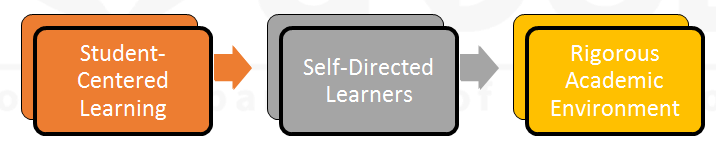 1/15/2018
45
[Speaker Notes: Trainer should read the slide and state the following. 

Developing self-directed learners as a core objective requires dedicated time and tools, a student-centered culture, and a new approach to learner experience.  Student-directed activities (which should lead to student-directed learners) in the classroom are the product of a student-centered classroom environment. The traits and characteristics of both ideals are almost identical. Student-centered learning is cooperative, collaborative, and community-oriented. Students are encouraged to direct their own learning and to work with other students on research projects and assignments that are both culturally and socially relevant to them. As result, students should become self-confident, self-directed, and proactive in a rigorous academic environment.

Let’s take a deeper dive into the connection between a student-centered classroom, rigor, academic environment, and the self-directed learner.]
Self-Directed Learner: What Is It?
In 1975, Malcolm Knowles defined self-directed learning as a “process in which individuals take initiative, with or without the help of others, in diagnosing their own learning needs, formulating goals, identifying human and material resources for learning, choosing and implementing appropriate learning strategies and evaluating learning outcomes.”
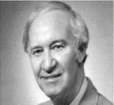 1/15/2018
46
[Speaker Notes: Trainer will read or summarize the slide.

In 1975, Malcolm Knowles defined self-directed learning as a “process in which individuals take initiative, with or without the help of others, in diagnosing their own learning needs, formulating goals, identifying human and material resources for learning, choosing and implementing appropriate learning strategies and evaluating learning outcomes.”


Trainer notes: Below is further research and information that can be shared if further clarification is needed. Please keep track of time.  


Cyril Houle’s key role in the development of self-directed learning as an area of research. He did this in two ways: (a) through the publication of his classic work, The Inquiring Mind and (b) through the influence of two of his doctoral graduates: Allen Tough and Malcolm Knowles. Three years later, Knowles’ (1975) own book, Self-Directed Learning: A Guide for Teachers and Learners, was published.

Self-directed learners are highly motivated, independent, and strive toward self-direction and autonomy.  They take the initiative to diagnose their learning needs, formulate learning goals, identify resources for learning, select an implement learning strategies, and evaluate learning outcomes. Greater Expectations (2002 AACU Report)

An engaging learning environment and meaningful relationships are crucial for a teacher of a student-centered environment. Teachers should create an environment where all students feel that effort and hard are the foundations for academic success. We need to operate as if students own the time in our classrooms, not us. Kids rise to the occasion if we let them. When students own the learning process, they also own the knowledge they construct. Self-reliance results when we relinquish control and power to our students.]
Self-Directed: Skills to Teach
Students with self-direction usually demonstrate these skills and behaviors.






Students can develop self-direction by experiencing learning opportunities using the aforementioned skills.
1/15/2018
47
[Speaker Notes: For a century, many would say the primary design of American schools has been compliance over cognitive engagement. Students read, practice and regurgitate in small chunks in classes in regimented environments. High engagement schools start from a different conception—knowledge co-creation and active production. They design a very different learner experience and support it with a student-centered culture and opportunities to improve self-regulation, initiative and persistence—all key to self-directed learning.

Students with self-direction usually demonstrate the following skills:
 
Self-discipline, initiative, and risk-taking 
Independence and time management
Problem solving and critical thinking
Teamwork and providing feedback
Reflecting on and evaluating their own work 

Students should be developing self-direction by learning in the same way. In other words, students can develop self-direction by experiencing learning opportunities focused on these skills. 


Trainer background info only: 
Knowledge, skills, and abilities (aka KSAs) are three different things. And it’s important to know the difference – even though the difference can be subtle.

Knowledge is the theoretical or practical understanding of a subject. For example, an employee might have knowledge of the ADDIE model used in instructional design. This doesn’t mean the employee knows how to be an instructional designer. It means they know the model.

Skills are the proficiencies developed through training or experience. Using the ADDIE example, the employee has demonstrated skills in applying the ADDIE model when designing training programs. Skills are usually something that has been learned. So, we can develop our skills through the transfer of knowledge.

Abilities are the qualities of being able to do something. There is a fine line between skills and abilities. Most people would say the differentiator is whether the thing in question was learned or innate. I think of organization and prioritization as abilities that can help an employee develop their instructional design skills.


DID YOU KNOW THAT SKILLS ARE NOT BEHAVIORS?

By Dr. Tom Tonkin
October 26, 2015

Behavior vs. Skills
As Learning and Development professionals, one of the big distinctions we need to make when developing training is that behaviors and skills are two different yet related constructs. It is teaching a skill that ensures that the future behavior modification will last longer than just trying to modify a behavior.  Bandura’s Social Learning Theory (1977) argues that one way we learn is through mere observation but also warns that this may be pure mimicking, void of context and social sensitivity. A great example is how a child learns from observation.  A little boy sees his father grab a beer from the fridge after a long day mowing the grass. The child sees this and is compelled to do the same after he does his chores.  One can easily see the issues here.  This is observational learning and reinforced through mimicking.

Behavior is ultimately the thing we want to see changed in people when we are training them to do something. It really is our only manifestation of whether or not we believe they can do something in the future. Although a person is not simply the sum of his or her behaviors, behaviors are the only thing we can observe. Thus, it is important that we are able to answer this question: “How can you tell the difference between a skill and a behavior?" There are three considerations when trying to discern whether someone has gained a skill or is merely performing a behavior.

Skills Transcends Context
To distinguish the difference between somebody knowing a skill versus just displaying the behavior simply change the context. The skill will be transferable, while the behavior will not.
For simplicity’s sake, let’s discuss the ability to play guitar. I have a good friend who sings well; however, he doesn’t know how to play the guitar. During high school, he had the opportunity to be the lead in a musical. This particular role required him to sing a song while playing it on a guitar. He certainly didn’t have enough time to learn how to play the guitar (let alone become a guitar player), so someone taught him the mechanics of strumming and fingering the guitar chords for that particular song. He was shown where to place his fingers on the fret board and how to strum at the right time when he was singing the lyrics to the song. He picked up the behavior quickly and did a marvelous job in the play. Yet, if he had needed to play another song, in a different key, with different lyrics, or even the same song in a different key, he certainly would not have been able to do so. Playing different songs, changing keys, etc. necessitates having the skill of guitar playing. What my friend did was merely demonstrate guitar-playing behavior. He was playing the guitar (behavior) but he was not a guitar player (skill).

Closer to our interest, because of such great emphasis on behavior, many training programs focus on behavior modification and not skill attainment. For example, sales training programs provide the “10-step” process to conduct a sales call. The sales programs are contingent on the context of the sales call not changing. They are laced with assumptions for the program to be able to work. However, anybody who has been in sales for more than five minutes knows that nothing ever goes as expected. Many variables change within any given sales call, sales cycle or overall account management. Thus, to become a well-equipped sales rep, you must have the requisite skill that transcends behavior and context. One diagnosis might be to challenge your skills for behavior by changing the context. If your skill or behavior does not stand up to that change, then it is merely a behavior.

Behaviors = “What"  /  Skills = “How"
The second consideration when evaluating the differences between skill and behavior is the classification of each. In essence, behaviors really describe what is going on while skills describe how it is happening. Again, many training programs give you a lot ofwhat and very little how. For example, how often have you heard “gain trust” or “build rapport”? These are all very valid outcomes for one to tackle if learning better communications; yet, these statements address what one needs to do (behavior), not how she needs to do it (skill). This is commonplace in our field because too often management truly wants the employee to attain an outcome but seems not to care how they get there. Arguably, there are multiple ways of achieving these behaviors; however, rarely are they addressed in a systemic way through skill development.

Behavior Is a Result of Skills
The bottom line here is that we must have some kind of skill to be able to manifest the behavior consistently. We must ask when we observe behavior, “What are the skills that are truly being manifested in the behavior?” Someone who wants to develop a new skill is most likely mimicking what a more successful person is doing and is not developing the skill; rather, she is simply mimicking another’s behavior, which ultimately fails as the context shifts.
It is my experience that many successful employees utilize different skills and approaches to achieve similar results. What distinguishes one employee from another is their associated skills and approaches; thus, someone mimicking another’s behavior without understanding the underlying skill will most likely not lead to similar results. Ultimately, while I can’t say that a particular skill always yields a particular behavior, we can argue that a particular set of behaviors likely stems from multiple diverse skills.
What other constructs in learning and development need more clarity when it comes to their operational definitions in order to enhance training and learning effectiveness?]
Student Directed Resources
FlipQuiz – interactive games for teaching and review
Flipgrid – video discussion platform where students can view videos, provide feedback – social learning!
Peergrade.io - free online platform to facilitate peer feedback sessions with students.
1/7/2018
48
Academically Challenging Environment: 
Teacher as Facilitator Video Activity
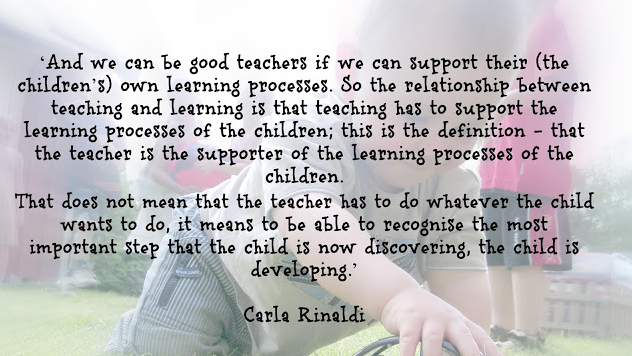 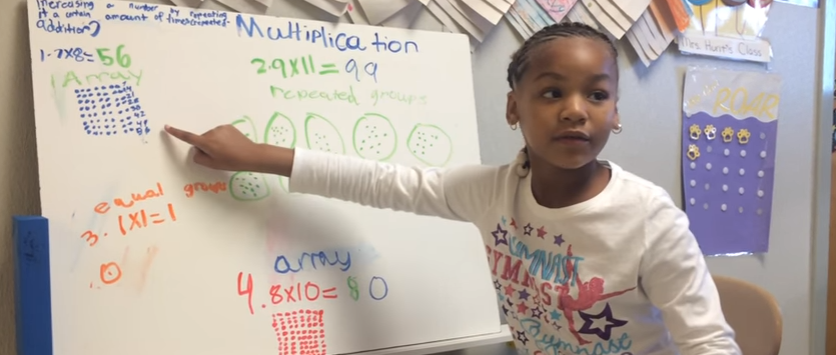 https://www.youtube.com/watch?v=27aWgfXmY_8&t=1s
Please watch the video. 
Record specific teacher and student behaviors that illustrate how the teacher serves as a facilitator.
Be prepared to report out.
1/15/2018
49
[Speaker Notes: 4 minutes (if time is not available, recommend participants view the video on their own)
Trainer will read the statement on the slide.

In an academically challenging environment and school, teachers and leaders must provide students with opportunities to be in charge of their learning, discover new ideas, gain insight, and make connections in order to have an academically challenging environment. 

https://www.youtube.com/watch?v=27aWgfXmY_8&t=1s

Trainer will play the video and ask participants to note the teacher and students’ roles and then discuss.


Trainer notes: Below is further research and information that can be shared if clarification is needed. Please keep track of time.  


Facilitation of a student-centered classroom is a key characteristic of effective instruction. Student-centered classrooms can be linked to Piaget, John Dewey, and Russian developmental psychologist, Lev Vygotsky. According to Rallis (1995, p. 225), ―Piaget explored the process by which humans construct their knowledge of the world, and Dewey emphasized the learner’s interaction with the physical environment. Vygotsky developed the role of social interaction as a dimension of learning.‖

Teachers should experiment with different approaches to learning to enable each child’s different learning style (Brooks & Brooks, 1993). Teachers facilitate a variety of learning opportunities: experiential, holistic, authentic, and challenging in a student-centered classroom. Constructing ideas or systems is interactive (Zemelman, Daniels, & Hyde, 2005).  ―Learner-centered teachers recognize that knowledge construction is not entirely an individual process… The teachers question and probe to help children make meaning. They listen carefully, encouraging reflection and stimulating new connections and interpretations‖ (Rallis, 1995, p. 226). 

When considering various teaching approaches, balance is the key word. If we turn to the work of educational researchers Grant Wiggins and Jay McTighe, and their seminal book, Understanding by Design (UbD), they suggest educators reflect on the ways they balance the following three teaching roles:

Facilitation: open-ended questioning, problem posing, Socratic seminar, and guided inquiry
Direct instruction: demonstration, modeling, and lecturing
Coaching: providing feedback, conferencing, and guided practice

How do you decide on how much of one role and not enough of another? Well, when designing learning for your students, keep this is mind: There needs to be a healthy balance between student construction of meaning and teacher guidance. In other words, yes, you need to tell them stuff and show them how to do things, but you also need to let your learners discover, experiment, and practice even if they miss the mark or target. Educational research tell us time and time again that all learners (young or old) need time to muddle through and make meaning of new content, ideas, and concepts with some coaching and guidance, but also independently.


FYI
Every kid needs a champion | Rita Pierson, 2013

“Teaching and learning should bring great joy. How powerful would our world be if we had kids who were not afraid to take risks, who were not afraid to think, and who had a champion? Every child deserves a champion. An adult who will never give up on them. Who understands the power of connection and insists they become the best they can possibly be.”

The teacher’s role is more often that of a facilitator, a champion, than instructor in an academically challenging environment; the students are active participants in the learning process. The teacher helps to guide the students, manage their activities, and direct their learning. Being a teacher means helping people to learn; and, in a student-centered class, the teacher is a member of the class as a participant in the learning process‖ (Jones, 2007, p. 2).]
Academically Challenging Environment: Rating Teacher and Student Performance
Performance Standard 8: Academically Challenging Environment
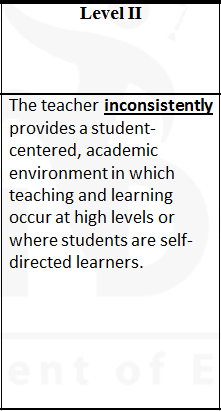 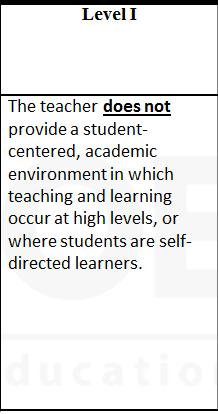 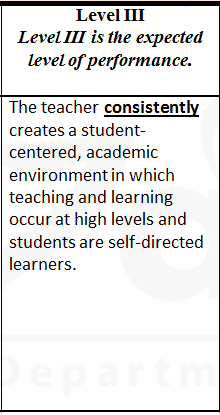 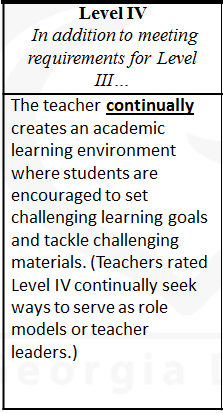 50
1/15/2018
[Speaker Notes: The TAPS Performance Appraisal Rubric for Performance Standard 8 provides a clearly delineated step-wise progression, moving from highest to lowest levels of performance, and each level is intended to be qualitatively superior to all lower levels. The rubric states the measure of performance expected of teachers and provides a qualitative description of performance at four different levels, Level IV (4) to Level I (1). 

Looking at the rubric for Performance Standard 8: Academically Challenging Environment, we will now analyze the descriptors for each of the four levels of the TAPS rubrics. As we take a more detailed look at the TAPS rubric, please consider the descriptors in relation to each other and to the standard itself as you examine the language of the standard in the rubric. Remember, the rubric considers teacher and learner performance.

Level III is the expected level of practice on the rubric. For all ten of the TAPS Performance Appraisal Rubrics, the language of each Performance Standard is also the language used to describe Level III practice. Therefore, Level III is always considered the expected level of performance. Please note the use of the word “consistently” in Level III. For all standards, consistency is determined by the rate at which an appropriate behavior occurs. You will find the use of this word in the level III descriptions in each of the Performance Appraisal Rubrics. Teachers who perform at Level III are consistently able to recognize a need and meet that need in the classroom. Level III of Performance Standard 8 should refer to a student-centered, academic environment in which teaching and learning occur at high levels and students are self-directed learners.

Teachers who are “inconsistent” in practice and student academic growth will be rated at Level II. Teachers may be inconsistent with demonstrating all of the behaviors required in the Performance Standard. They may do one part well but another less well.  Please note the “or” in the Rubric. Educators should be very careful not to equate a rating of Level II on an observation with a “Needs Improvement” rating from other teacher evaluation systems. As teachers demonstrate an inconsistency of practice, they should be given a rating of Level II. There are many good, veteran teachers who will probably receive ratings of Level II for some Performance Standards where student learning and teaching practices are inconsistent in meeting the language of the standard. Level II of the Performance Standard 8 rubric states that the teacher inconsistently provides a student-centered, academic environment in which teaching and learning occur at high levels or where students are self-directed learners. 	

As we move to the right on the TAPS Performance Appraisal Rubric, the next rating point is Level I. Level I performance is described as “not using” or “inadequate” in the practices outlined by the Performance Standard.  Teachers who earn Level I ratings will be teachers who demonstrate a need for further learning and support in the Performance Standards rated as Level I. These are teachers whose practices and student learning are not in alignment with expectations, even at a basic level. The goal is that all teachers are moving toward increased consistency of effective practice, but it will probably be the case that some teachers will receive some ratings of Level II or Level I. Teachers who receive multiple ratings of Level I or Level II on a given Performance Standard or group of Performance Standards may need to be placed on a Professional Learning Plan for Remediation to ensure expectations and time frames for improvement are clear. For Performance Standard 8, Level I of the rubric describes how the teacher does not provide a student-centered, academic environment in which teaching and learning occur at high levels, or where students are self-directed learners. 	

The final possible rating on the TAPS Performance Appraisal Rubric for Performance Standard 8 is Level IV. Many teachers may expect Level IV ratings.  It is important to communicate to teachers that a rating of Level IV is reserved for practices that are beyond Level III, the expected level of performance. The language used to describe practice and student learning at this level is “continually.” When practicing at this level, the teacher has moved beyond consistent practice and is continually – without exception –  performing at the highest levels of performance for that particular Performance Standard. Level IV performance is continuously present and appropriately occurs with high frequency, over time. For Performance Standard 8, Level IV of the rubric expects the teachers to continually create an academic learning environment where students are encouraged to set challenging learning goals and tackle challenging materials.  In addition to this level of practice, teachers who perform at Level IV are also acting in some way to provide leadership or serve as a role model for other teachers. This does not mean the teacher has to be assigned to an official leadership role within the school.  Many of our classroom teachers serve as leaders in their buildings in a variety of ways, and that can and should be acknowledged as appropriate. Again, it will be important to stress to teachers that Level III is the expected level of performance and that in order to receive a rating of Level IV, teachers must meet all of the expectations of Level III in addition to those of Level IV. Plus, Level IV ratings should require consideration of the totality of evidence based on the standard’s language before weighing the teacher’s role model and teacher leader practices. 

Let’s now review student performance, which the rubric also considers when teachers are earning ratings for the majority of the Performance Standards. Perhaps you’ve noticed that each TAPS rubric level is also focused on how the students are responding to the instructional task. In addition to teacher performance, there is a clear continuum of student practice displayed in the rubrics too. Metacognitive thinking and self/peer assessing learners are often a Level IV, depending on the standard, and the teacher’s role is more aligned to that of a coach or facilitator. Level IV learners have taken ownership of their learning and continually assess their progress, so can ascertain next steps and move forward. Cognitive engagement thinking learners are usually Level III. Level III is evident when students apply previously learned skills to the new context to increase their competency or deeper understanding. Compliant learners reflect Level II. Level II often occurs because students are not connected to the learning or have already developed a level of understanding that does not academically push them forward. Unstructured learners are usually Level I. Level I indicates that learning is impeded. There could be a variety of reasons why student learning is absent, such as students are confused, disengaged, presented inaccurate information, or too overwhelmed by the content or task.]
TAPS Rubrics: Student Performance
1/7/2018
51
[Speaker Notes: Remember than in addition to teacher performance, there is a clear continuum of student practice displayed in the rubrics too. 

Metacognitive thinking and self/peer assessing learners are often a Level IV, depending on the standard, and the teacher’s role is more aligned to that of a coach or facilitator. Level IV learners have taken ownership of their learning and continually assess their progress, so can ascertain next steps and move forward.

Cognitive engagement thinking learners are usually Level III. Level III is evident when students apply previously learned skills to the new context to increase their competency or deeper understanding. 

Compliant learners reflect Level II. Level II often occurs because students are not connected to the learning or have already developed a level of understanding that does not academically push them forward. 

Unstructured learners are usually Level I. Level I indicates that learning is impeded. There could be a variety of reasons why student learning is absent, such as students are confused, disengaged, presented inaccurate information, or too overwhelmed by the content or task.]
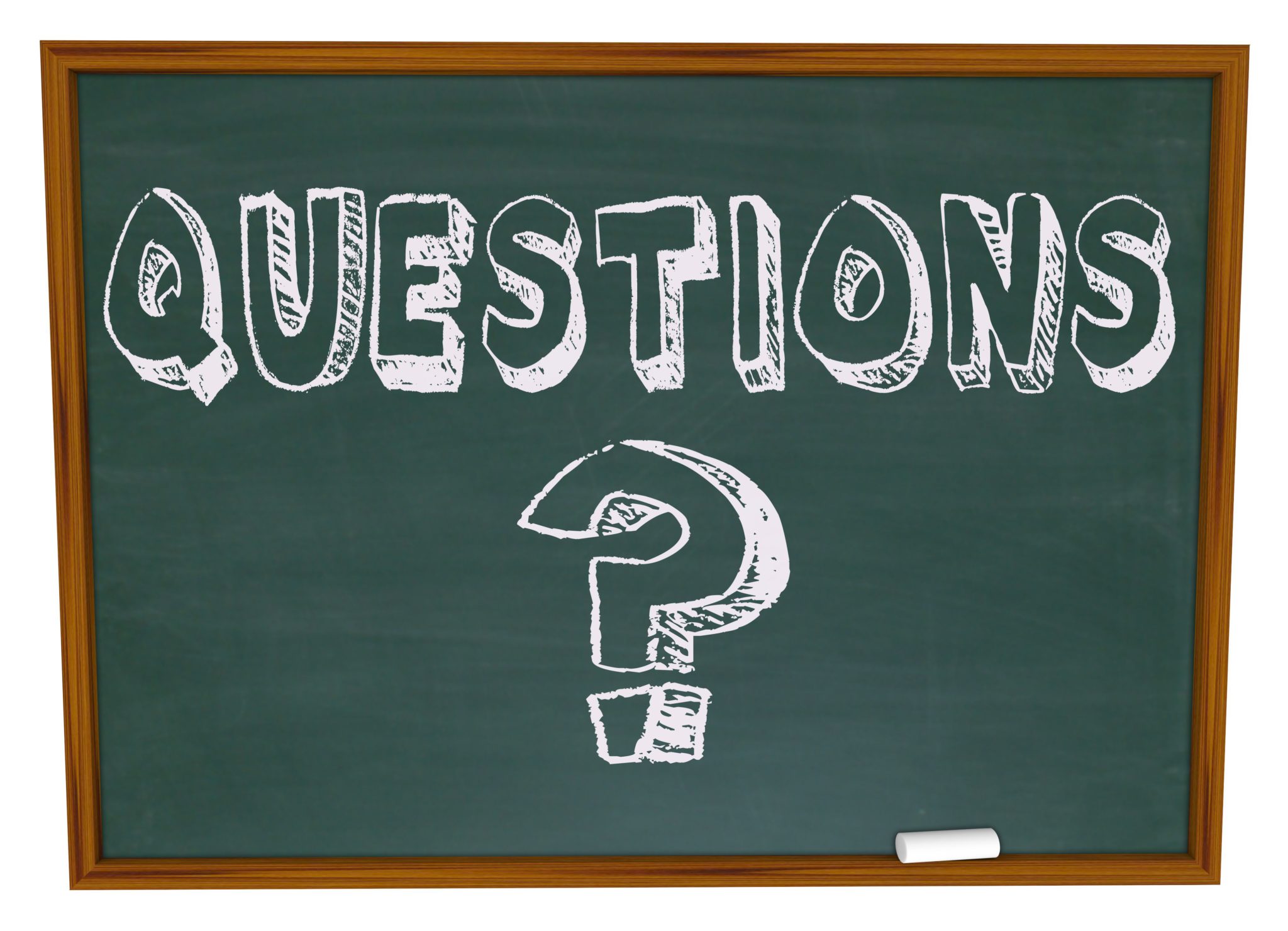 1/15/2018
52
[Speaker Notes: Any questions?]
Links to references
Analysis | The surprising thing Google learned about its employees — and what it means for today's students from The Washington Post
http://wapo.st/2kPG7vX?tid=ss_mail&utm_term=.d058137bdcaf
Just One More Thing!
https://www.youtube.com/watch?v=biW9BbWJtQU
Rick Wormeli and Formative Assessment
https://www.youtube.com/watch?v=rJxFXjfB_B4
Lower Middle – Instructional Strategies that Support Learning – Standards 5 and 6:  Assessment Strategies and Assessment Uses
https://vimeo.com/43990520
Upper Middle-My Favorite No: Learning from Mistakes – Standards 5 and 6:  Assessment Strategies and Assessment Uses
https://www.teachingchannel.org/videos/class-warm-up-routine
High school- The Art of Questioning: Content, Meaning and Style – Standards 5 and 6:  Assessment Strategies and Assessment Uses
https://www.teachingchannel.org/videos/structuring-questioning-in-classroom
Activities for Learner-Centered Teaching – Standard 8:  Academically Challenging Environment
https://my.baker.edu/.../etl/Activities%20for%20Learner-Centered%20Teaching.doc
DOK Resources – aka RIGOR
DOK by Content Area -  http://facstaff.wcer.wisc.edu/normw/
Webb’s Alignment Tool - http://wat.wceruw.org/index.aspx
Teacher as Facilitator and self-direction video – Standard 8:  Academically Challenging Environment
https://www.youtube.com/watch?v=27aWgfXmY_8&t=1s
1/15/2018
53
Contact us!
Cindy Saxon 
Associate Superintendent of Teacher and Leader Support and Development (TLSD)
csaxon@doe.k12.ga.us
Melinda Moe
 Program Manager, TLSD - LKES Implementation
mmoe@doe.k12.ga.us
Keisla Tisdel
Program Manager, TLSD - Evaluation, Data, & Documentation
ktisdel@doe.k12.ga.us
Stefany Howard
TKES Evaluation Support Specialist
showard@doe.k12.ga.us
Ginger Starling
TKES Evaluation Support Specialist
gstarling@doe.k12.ga.us
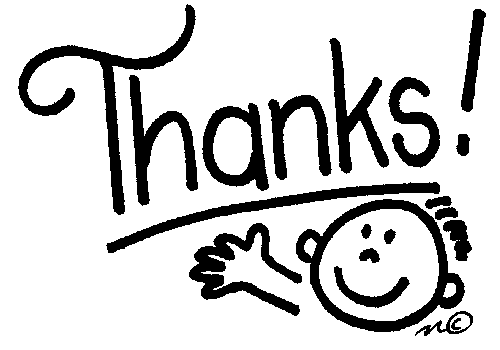 1/15/2018
54